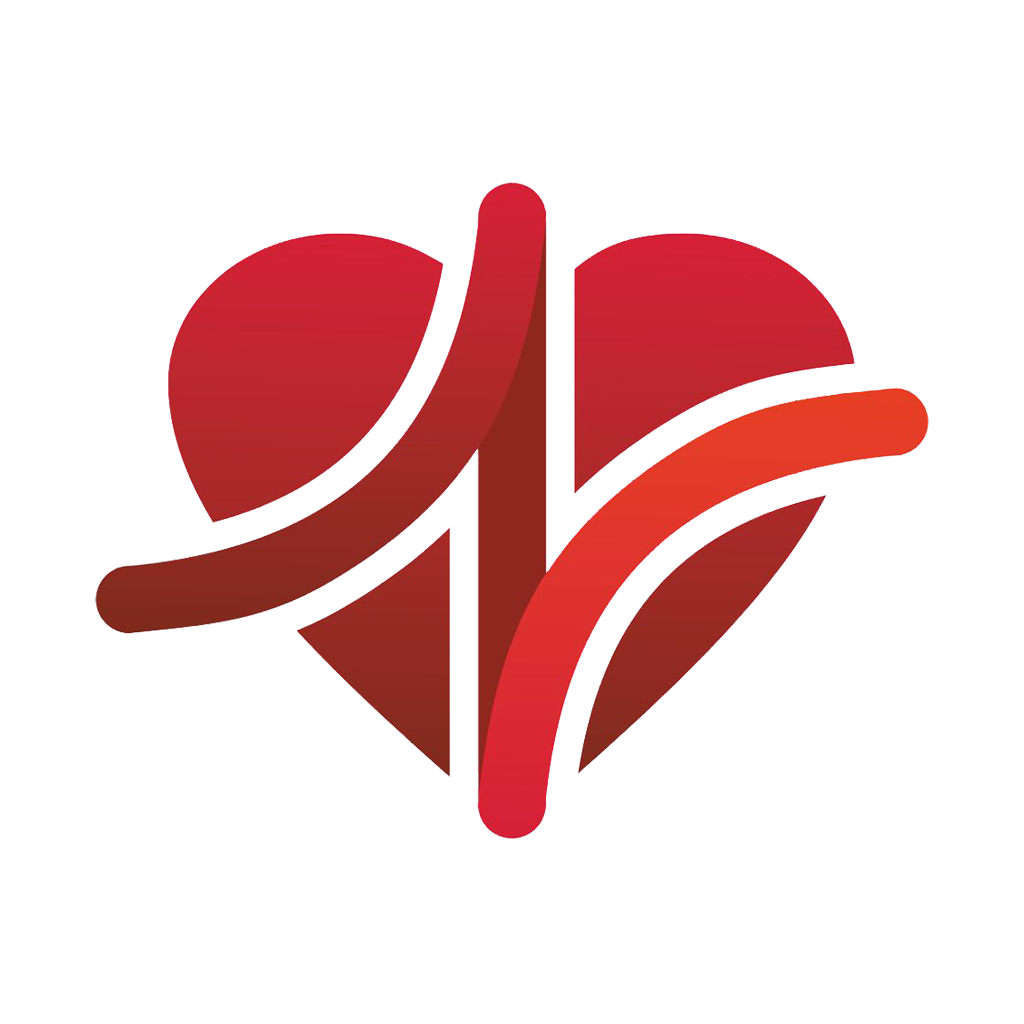 Телемедицина для клиники
Здоров.li
Готовое решение для частной и государственной клиники.
Телемедицина это просто
Разработка комплексного решения для видеозвонков, процесс долгий и дорогой, это не имеет смысла для клиники, задача которой - лечить пациентов.Сервис Здоров.li предлагает готовое комплексное решение, в котором есть все что нужно для клиники чтобы принимать пациентов онлайн - видеозвонки, система учета, интеграции я с платежными системами и многое другое.
Работайте под своей лицензией и со своим названием
Мы не прячем клиники за своим брендом, все клиники работают под своим названием и своей лицензией. Пациент оплачивает прием непосредственно клинике, при помощи одного из возможных платежных механизмов - Яндекс.Касса, платежный шлюз Сбербанка и т.д.
Быстрое подключение телемедицины
Регистрация клиники занимает всего несколько минут
Не нужно устанавливать никакое программное обеспечение - все работает в браузере
Нет нужды в дополнительном оборудовании - достаточно компьютера с вебкамерой, ноутбука, планшента, смартфона
Готовая интеграция с платежными агрегаторами
Пациенты оплачивают
приемы непосредственно клинике
При помощи одного из выбранных платежных методов - Яндекс.Касса, эквайринг Сбербанка и т.д. Возможно подключение иных методов оплаты.
Бронированная страница клиники
Личный кабинет врача и клиники размещается по адресу video.сайт-клиники.ru и брендируется логотипом и названием клиники.
Видеозаписи консультаций
Видео консультаций записывается и доступно клинике и врачу.
Полное соответствие законодательству
Федеральный закон от 29 июля 2017 г. N 242-ФЗ
Федеральный закон "О персональных данных" от 27.07.2006 N 152-ФЗ
Все сервера расположены на территории российской федерации
Оплата только за проведенные консультации
Клиника оплачивает Здоров.li только за проведенные консультации, поминутно. Никаких месячных и начальных платежей нет.

На время пандемии все услуги Здоров.li бесплатны для клиник.
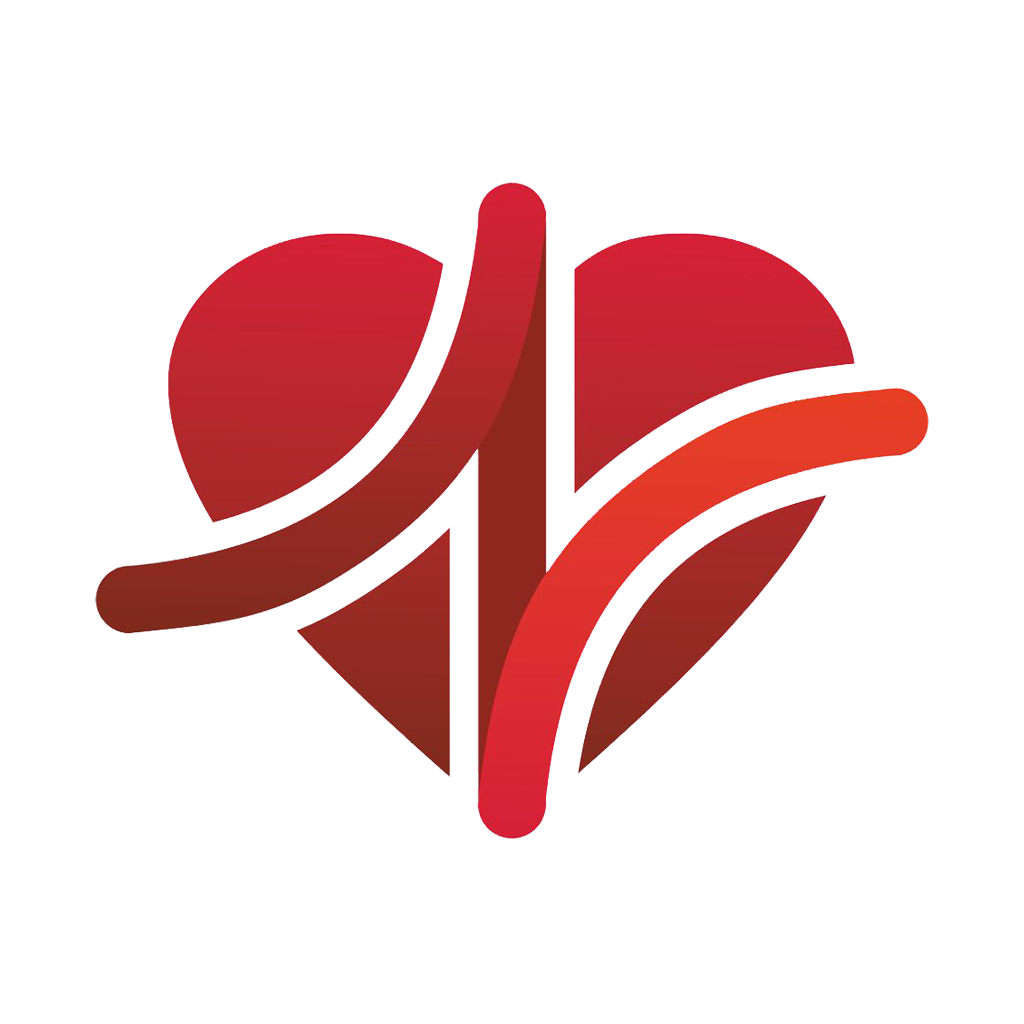 Начните принимать пациентов онлайн уже сегодня!
Здоров.li
https://zdorov.li    |    +7 (903) 650-88-27    |    info@zdorov.li